Plans for EPICS 7 at ESSTAC 15
Timo Korhonen
ICS Chief Engineer
Susanne Regnell
ICS Software Group Leader
www.europeanspallationsource.se
2017-04-04
Outline
Introduction
What is EPICS 7?
ESS Controls software overview
Roadmap and development plan
Risk assessment
Summary
2
Introduction
ESS plans to be fully EPICS 7-compatible by the start of machine operation in 2019
What does this mean for ESS?
Is this going to be a big revolution?
What is EPICS 7? Why that number?
What do we get from this?
What are the implications?
For ICS
For our stakeholders (ESS facility, users)
What are the risks?
of using – and of not using EPICS 7
3
EPICS 7 – why the number?
Current EPICS version in use is 3.15
For several years, EPICS 4 has been in development
EPICS 4 is a set of components on top of EPICS 3
“separate” thread of development
EPICS 3 has a big base of device drivers and low-level applications
Time has come to merge the EPICS 4 components into the EPICS mainline
What should the version number be?
A combination of Version 3 and EPICS 4: 3+4 = 7
4
LINAC:BPM4:xPosition   -0.323 mm
Very quick overview of EPICS (3)
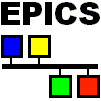 Channel Access Clients
(CA Client)
Channel Access Servers
(CA Server)
IOC (Input Output Controller)
Handles  Process Variables
5
LINAC:BPM4:xPosition   -0.323 mm
IOC: Input/Output Controller (V3)
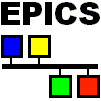 Channel Access
External communication through Channel Access (server and client)

-Process database
-Device support (aka drivers)
-I/O scanning
IOC services
Records
Device Support
6
LINAC:BPM4:xPosition   -0.323 mm
EPICS 3+4 IOC as of today
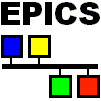 Channel Access
pvAccess
External communication through Channel Access and pvAccess servers, running in parallel

Lower level (essentially) unchanged:

-Process database
-Device support
-I/O scanning
IOC services
Records
Device Support
7
LINAC:BPM4:xPosition   -0.323 mm
EPICS 7 IOC  at some future date (2018-)
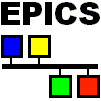 Channel Access
pvAccess
pvAccess
Channel Access server removed, leaving only pvAccess servers

Lower level (essentially) unchanged:

-Process database
-Device support
-I/O scanning

(some rework done to allow atomic access to multiple records)
IOC services
Records
Device Support
8
LINAC:BPM4:xPosition   -0.323 mm
EPICS 7 applications
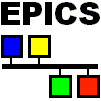 External communication via pvAccess API (still includes CA plugin)

Access to richer data
-from IOCs
-from “static” data sources (databases)
-processing services

Source-agnostic (does not need to know where data is coming from)
Application logic
pvAccess
pvAccess
Channel Access
9
LINAC:BPM4:xPosition   -0.323 mm
After transition to EPICS 7
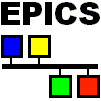 pvAccess Clients
(pva Client)
pvAccess Servers
(pva Server)
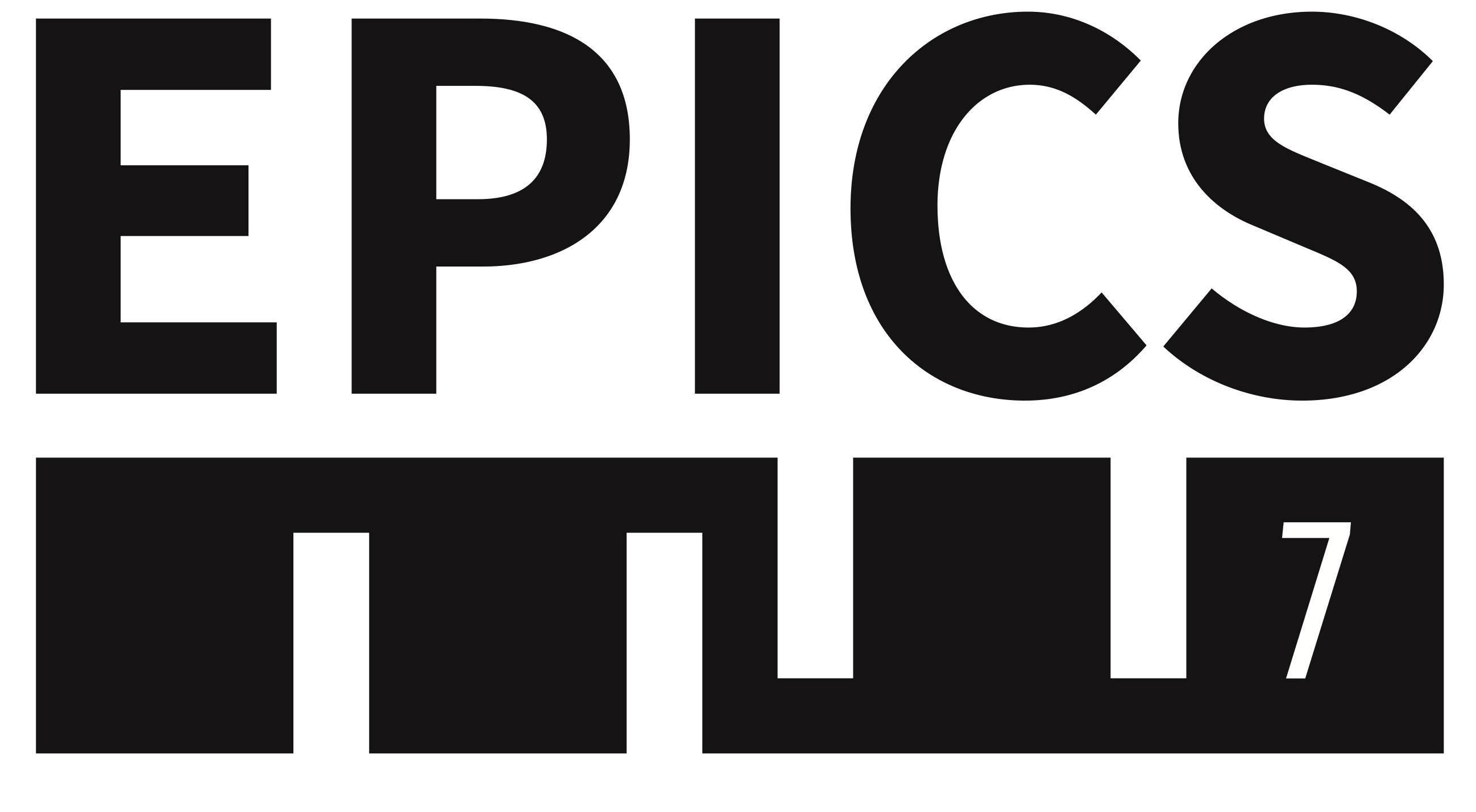 IOC (Input Output Controller)
Handles  Process Variables
10
EPICS 7 features
Keep the process database, device support and processing
Not much changes in the IOC layer (in this stage)
Data aggregation possibilities (from V3 records) are added 
Pure pvRecords (structured) can be added on top (like SNS Neutron Instruments)
Non-invasive change, but opens possibilities for future expansion
Data transport changes
Structured data
Introspection added
Many speed optimizations
New operations in addition to get, put, monitor: parametrized query (RPC), putGet
Search and connection same as with Channel Access
Uniform API for IOCs, applications and services
Java, C++ implementations, binding to Python (pvaPy)
Normative types
Standard data formats to enable interoperation of applications
For instance, a GUI application knows how to render normative types on screen
Next slide
11
Normative Types – standard data formats
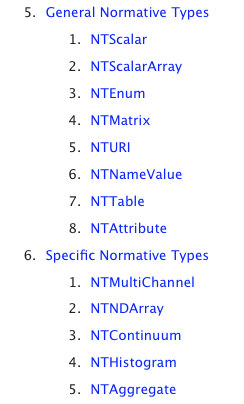 A set of standard high-level data types to aid interoperability of peers at the application level of an EPICS V4 network.
General types
encapsulating data of any kind of application or use case.
Specific types
oriented towards application-level scientific and engineering use cases.
12
Implications of EPICS 7 introduction
Very little impact on the IOC side to begin with
Requires some work to take advantage of new features
Can be done incrementally on top of existing applications
Client applications must all support pvAccess
Most of the generic tools do that already
Channel publish & search is similar to CA
Little impact to network infrastructure
Naming of composite PVs has to be thought of
Names for service-type  PVs
13
[Speaker Notes: The bottom line:
-prepare for future, avoid building in bottlenecks that are hard to remove later
-no existing infrastructure in production to replace 
Version upgrade. Like moving from Gopher to http.]
Why then EPICS 7 (and Version 4)?
EPICS Version 3 is targeted towards control applications
Process database, flat structure
Simple data types, essentially scalar values with (very) limited metadata are transported via Channel Access
Timestamp, alarm, engineering units, etc.
Almost non-existent support for arrays. Waveform is just an array of numbers
Scientific applications require more:
Abstraction 
Several site-specific layers have been built on top of the simple EPICS  structures to achieve a higher level of abstraction
Data aggregation
 cumbersome in version 3; synchronicity is hard or even impossible to achieve
E.g., set three parameters for an acquisition: needs minimum of three “ca_put”s.
Large data transport
Use of Channel Access for large data transfer is not practical 
Leads to bypassing EPICS (ad-hoc solutions)
14
Why EPICS 7?
Simple V3 example: array of sampled values from an ADC.
Array of numbers, most of the metadata is separated
What was the sampling rate?  Number of ADC bits?
Applications have to know the metadata
Hard-code metadata in applications (separately)
Or, create lots of extra channels to hold the metadata
Applications have to stitch the information together from different channels over the network – no guarantee of synchronicity
However:
Narrow data interfaces (like reading a single value) can be very efficient
Passing data between records is simple and efficient
Records are easy to create, with little dependencies (cf. object modeling)
Simple and few data types enable interoperability (to a high degree)
Thus: no reason to abandon this model that works well
Combine EPICS 3 and 4. Provide means to support new structures
Channel Finder can provide different views to data
Engineer: device view. Physicist: machine view, e.g., beam orbit, accelerator optics
15
pvAccess methods
Well-known get, put, monitor
Almost like channel access counterparts
Connection in two steps: introspection and data connection
Introspection: client asks for the description of the data
channelRPC
Get a PV subject to parameters
# The names of PVs, by device name pattern:
$ eget -s ds -a name=XCOR:LI21:135:% 
channelPutGet
Write, process and verify in one operation
16
Necessary developments in EPICS Core
A number of developments are necessary to complete the EPICS 7 infrastructure. These developments have been contracted to an external company:
pvaPy enhancements
Python bindings to allow application developers to write scripts using the middle layer services and pvAccess. A number of things required to improve performance and usability.
pvAccess connection to the Process Database
The primary service in an EPICS control network is the process database. The current release is built on top of the Channel Access interface. To take advantage of the new abilities, a more direct interface is required.
pvaGateway
The pvaGateway provides an architectural separation between the control network and other less critical clients. 
pvAccess Links
The process database allows records to reference other PVs, either local or on the network. The database links must be converted to use pvAccess to be able to provide a path to fully replace Channel Access.
17
LINAC:BPM4:xPosition   -0.323 mm
Control System Software Architecture
CR Applications
pvAccess as “data bus”

All data accessible through a single API
Applications and IOCs isolated from internal changes in services.
Offline access via different methods, e.g. WEB/RESTful services, HDF5 access APIs, etc.
Scripting
OpenXAL
CS-Studio
Protocol
Buffers
HDF 5
MongoDB
CCDB
Archiver
DataStore
(HDF5)
Channel
Finder
Configuration Data Broker
IOC
RF
IOC
BI
IOC
Magnets
IOC
Vacuum
2017-01-11
18
ESS Client tools and services summary
CS-Studio (Java) – pvAccess compliant, enhancements underway
OpenXAL (Java, Python) – pvAccess initial work done
Archiver Appliance (Java) –pvAccess compliant, enhancements underway
Channel Finder (Java) – pvAccess interface in development
MASAR (Python) – partially pvAccess compliant, IOC interfaces to be completed
NICOS-2 (Python) – pvAccess to be implemented
DMSC, experiment control. ICS/DMSC collaboration required 
not in ICS scope
19
Interoperation of services
Most of our service and application software come from the EPICS community
Developed by individual sites
Interoperability and level of EPICS 7 integration has to be thoroughly tested
Testing and development contract placed to Observatory Sciences (Osprey DCS)
Includes development to complete missing features, when needed
20
Service development (contracted)
Mandatory for ESS:
V4-compliant Archive Appliance setup (pvAccess Client and Server).
Archive Appliance will be upgraded to archive all Ntypes, including support for multi-dimensional arrays. It is being updated to also provide NType data over pvAccess.
Save/Restore (MASAR) (pvAccess Client and Server)
The save/restore service allows applications to define groups of Process Variables (PVs), and store and retrieve them as named, tagged, and described sets. ICS-Studio and Python applications make use of it to compare, scale, and manage these settings. Take advantage of more up to date libraries along with some functional improvements. 
Channel Finder (CF) V4 compliance
The Channel Finder Service provides the ability to map the millions of Process Variable (PV) names to devices or geography or function. pvAccess interfaces need to be added.
Olog (logbook)
OLog provides a service to manage operator log entries. It has features to connect images, signal lists, tags, and other metadata. A number of enhancements are required.
CS-Studio V4 compliance demonstration
CS-Studio has many components for which the ability to handle pvAccess is provided primarily from the data layer below CS-Studio (DIIRT), This will be updated to use the recent features of pvAccess.
21
Service development (contracted)
Optional for ESS, but under study:
Synchronous Acquisition Services
There is a growing use of FPGA-based devices to collect high speed, time stamped data. This type of acquisition provides operators, engineers, physicists and scientists with an ability to collect vectors and scalars of high speed, time synchronized data. This application requires a timing system, embedded hardware buffers, data collection, and display and analysis tools. Several prototypes exist.
There has been little to no work done in the community to create a synchronous acquisition service. Write a Preliminary Requirements document and have it reviewed.
Alarm Server
An alarm server will collect PVs on a change of their alarm status or severity. The ability to create hierarchies and groups has been demonstrated. 
There has been little to no work done in the community to create an alarm service. Write a Preliminary Requirements document and have it reviewed. 
MetaDataStore
MetaDataStore is an indexing service to locate data files. can be used for experimental data sets, fault data sets, or randomly stored files. 
Evaluate the capability to save and retrieve data from MetaDataStore as NTypes using pvAccess.
Demonstrate client capability to index large data sets using this service.
22
Archiver data
Google PB vs. pvData
Pvdata archiving as of now
What we would like to have (NTypes)
23
Channel Finder use – initial and future
Essential part of the EPICS 7 ecosystem
Turn the flat name space from a disadvantage to a big advantage!
Data aggregates can be defined on the fly
Views with tags & properties provide abstractions
Example: BPM engineer vs. beam physicist interests
“BPM object” (component control, ADC gain, timing, etc.)
“Beam orbit” (aggregate of BPM locations and measurements)
“Beam phases” (as above)
Combination of static (infrastructure) data and live data
Physical location of device, live data values
24
Online Data Management
Use case: provide a coherent access to many kinds of data
Avoid different file formats scattered around filesystems
Use HDF5 as standard data format, neutron data but also:
Beam measurement results
Beam instrumentation data, machine settings
Instrument and device calibration
Current to field conversion parameterization, etc.
Online access to device data
from supplier or on-site measurements 
Build a set of services to handle HDF5 files
De/serialization to/from pvAccess/pvData is straightforward
Hierarchical data structures, similar composition
Some constraints for HDF5 necessary
Early stages of development
25
Configuration Data Access
Configuration data in SQL databases (postgreSQL)
With RESTful interfaces
RESTful is good for web deployment and offline use
But not so for IOC access (e.g., management of BLM limits)
Build a “Data Broker”
Translate from DB/REST to pvAccess
EPICS 7 service 
Conceptual stage
Implementation is fairly straightforward (depending on availability requirements)
Use cases not yet well developed (OpenXAL has its own access methods, via XML)
26
Deployment plan
V4 modules in standard distribution since > 1 year
Replacement of Channel Access
Can be used immediately
Stress testing required to find & fix bugs and missing features
Services to take into operation 
Archive Appliance, storing V4 types
Test in Catania (PS & LEBT), as soon as possible 
CS-Studio: (Display Builder, BEAST, Data Browser, etc.)
Active development going on
Channel Finder
installed, needs to be populated and exercised, pvAccess WIP  
MASAR: to be introduced in ESS (2018+)
Currently using CS-Studio save&restore utility
27
Deployment plan
Services to be developed 
Online Data Service
For Calibration data management and access
For measurement data handling
Scheduled for 2018 deployment
Configuration Data Broker
Early stages
Not crucial in early commissioning
Scheduled for 2019 deployment
28
Risks
Risks of using EPICS 7
(unforeseen) Problems in performance of pvAccess
Non-complete implementation (missing features, bugs)
(Not yet discovered) dependency on non-conformant tools
Mitigation
Integration testing (part of development contract)
Also in-house testing required
Ensure support availability during commissioning
To fix issues that come up in operation 
Fall back to Channel Access (very unlikely)
All central tools still support Channel Access in parallel
Software developed for EPICS 7 /pvAccess would have to be redone
29
Risks continued
Risks of not using EPICS 7
Limited functionality
Potential of ESS not utilized
Ad-hoc workarounds, increased maintenance load
Long-term maintenance of Channel Access
No evolution in sight
Loss of attractivity of EPICS (ability to cope with rich data)
Some signs are visible already
Can lead to loss of credibility towards stakeholders
Could lead to obsolescence (loss of driving force)
Do it later??
Requires a lot of effort (may never be done)
Risks timely development of EPICS 7
30
Summary
EPICS 7 is a combination of EPICS 3 and EPICS 4
Addresses issues of scientific applications
Abstraction, data aggregation, efficiency of data transport
Fairly low impact on IOC development, large impact on client applications and data integration
Provides a base for future growth and new ideas
Use pvAccess as a unified data exchange method
Several application packages and services  already support EPICS 7
Take advantage of community resources (aka stealing…)
Adaptation to ESS required, plus some new developments
In our opinion, advantages outweigh risks
By a big margin.
Being a green field site is a big advantage
31